R0101 Safe isolation provider clarifications – consultation webinar
09 may 2023
INTRODUCING YOUR PRESENTERS
Paul Rocke
REC Code Manager
Head of Communications
Colette Baldwin
REC Code Manager
Regulatory Design Manager
Georgina Scott-Picton
REC Code Manager 
Performance Assurance
Ryan Dale
REC Code Manager
Senior Consultant
Housekeeping
Videos and microphones
Event recording
Use of Slido
Opportunities for Q&A
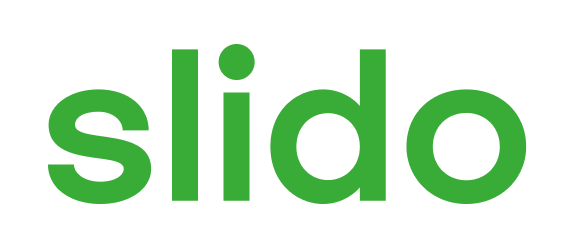 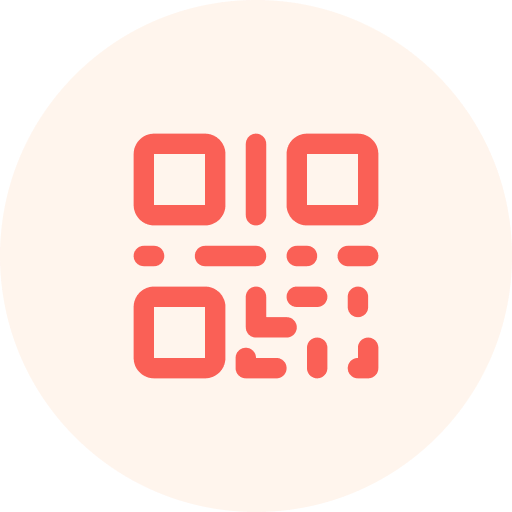 Join at slido.com#3252739
ⓘ Start presenting to display the joining instructions on this slide.
Overview of r0021/R0101
Colette baldwin
What is Safe Isolation Provider Works?
A REC MEM may accede to DCUSA and become a Safe Isolator Provider and carry out Safe Isolation Works’ for Premise Owners
This means, in respect of an Entry/Exit Point, works by a SIP Party to:
(a) De-energise that Entry/Exit Point;
(b) (if reasonably necessary) adjust the terminals of the meter and associated equipment and re-make the connection to them to make safe and remedy any disturbance of the connection that may have occurred;
(c) if required, terminate/replace the customer tails on the Electricity Supplier's meter (provided that such tails must have been provided and tested by the SIP Party or the customer's electrical engineer); and
(d) Re-energise that Entry/Exit Point.
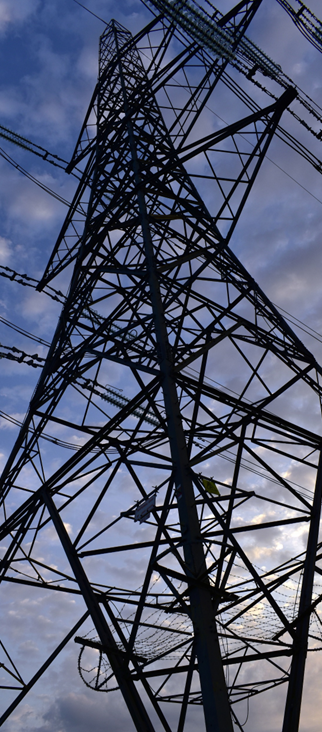 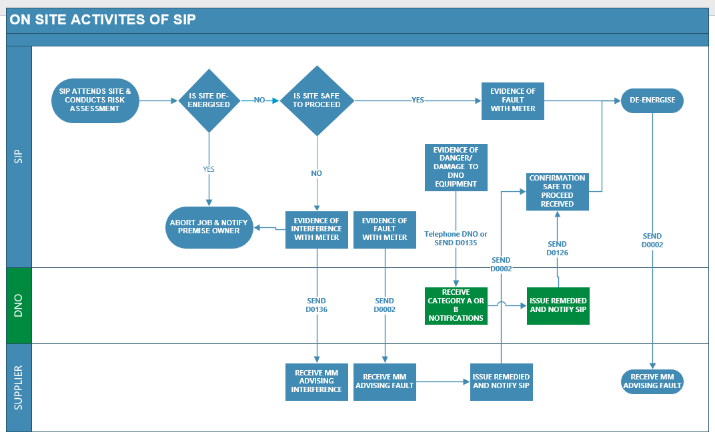 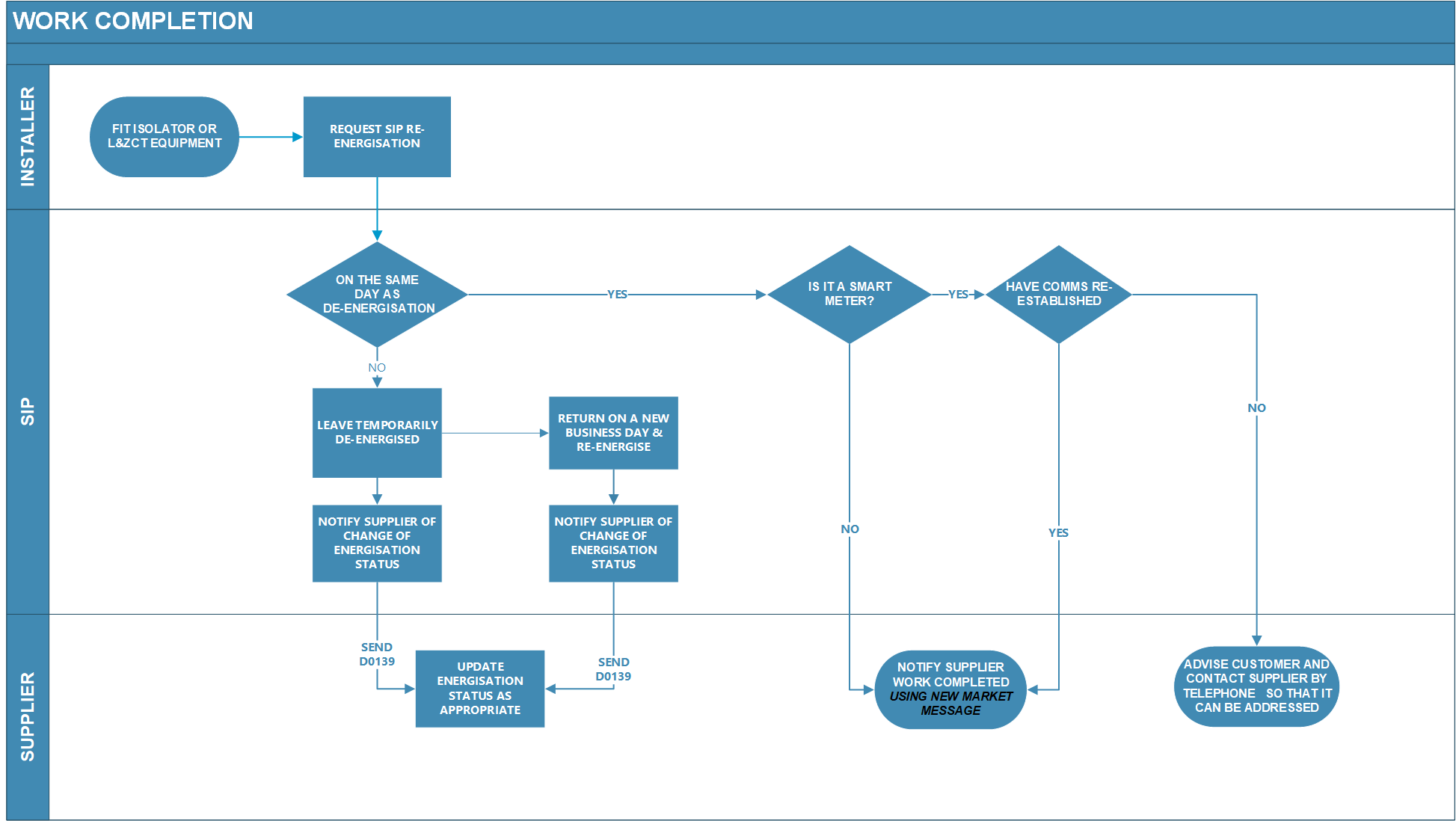 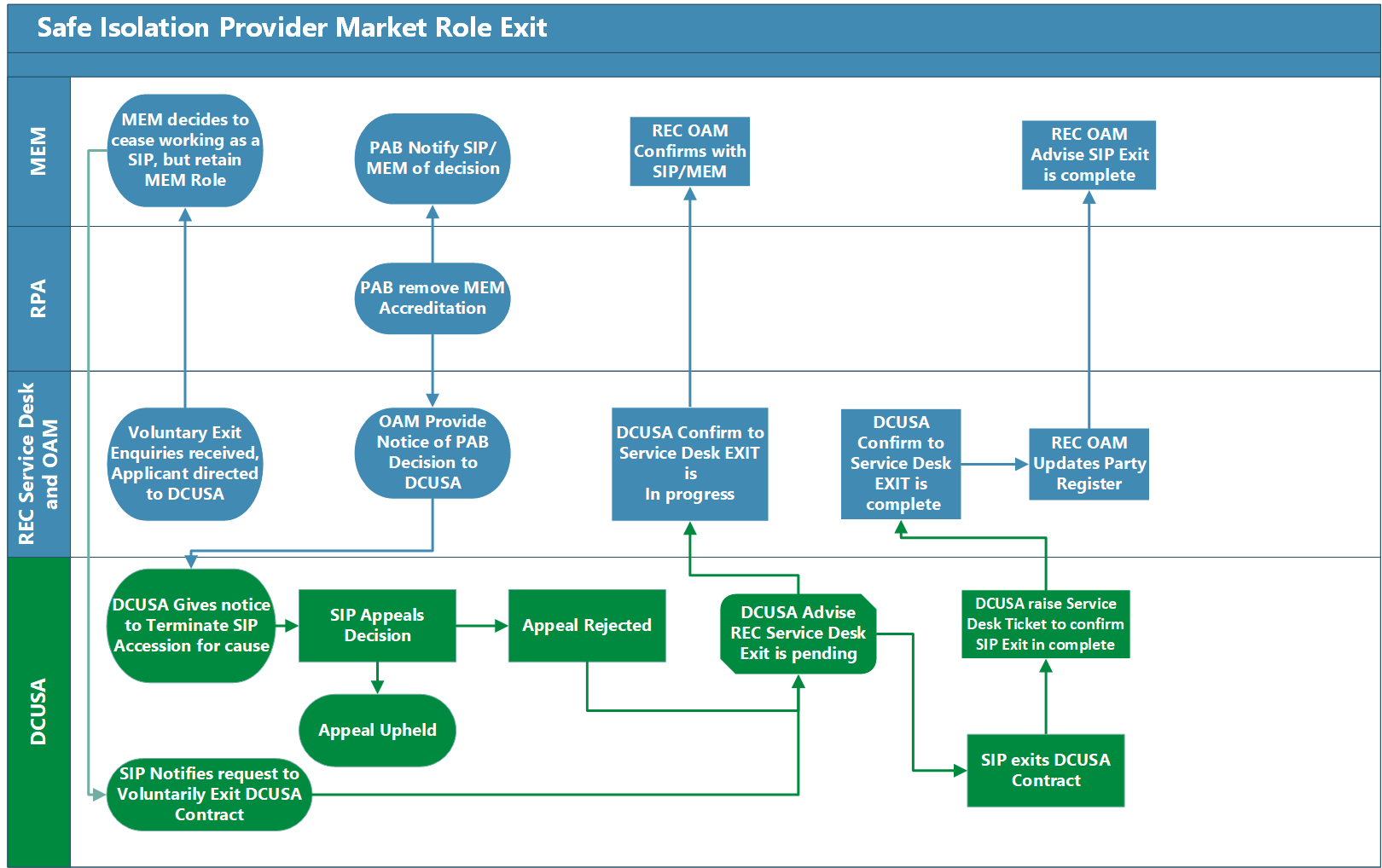 Market Messages
Existing Market Messages – Changes and New Scenario Variants
R0021 – Work Complete
R0101 Work Complete
Comparison between R0021 & R0101
Q&A
All
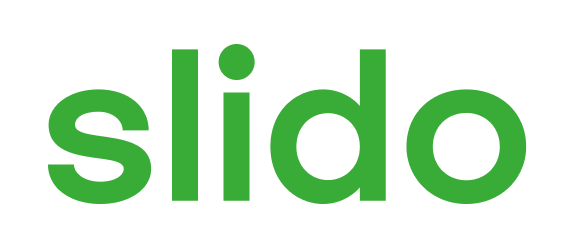 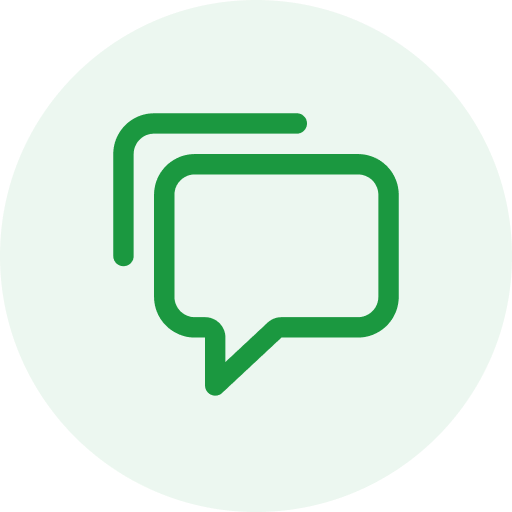 Audience Q&A Session
ⓘ Start presenting to display the audience questions on this slide.
Thanks for attending
Contact us: enquiries@recmanager.co.uk
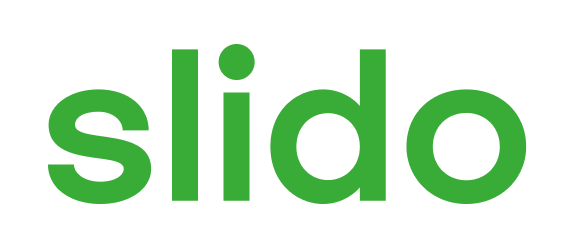 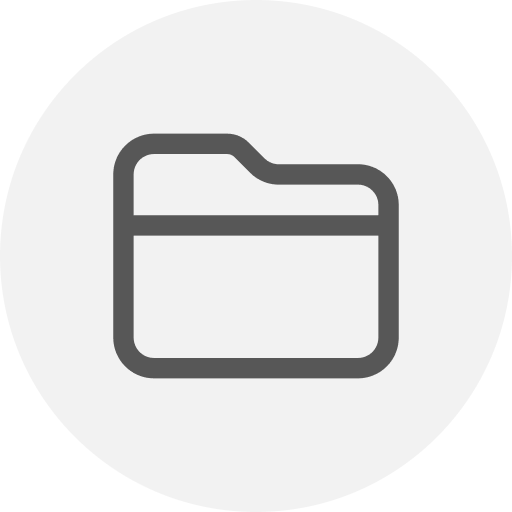 Feedback
ⓘ Start presenting to display the poll results on this slide.